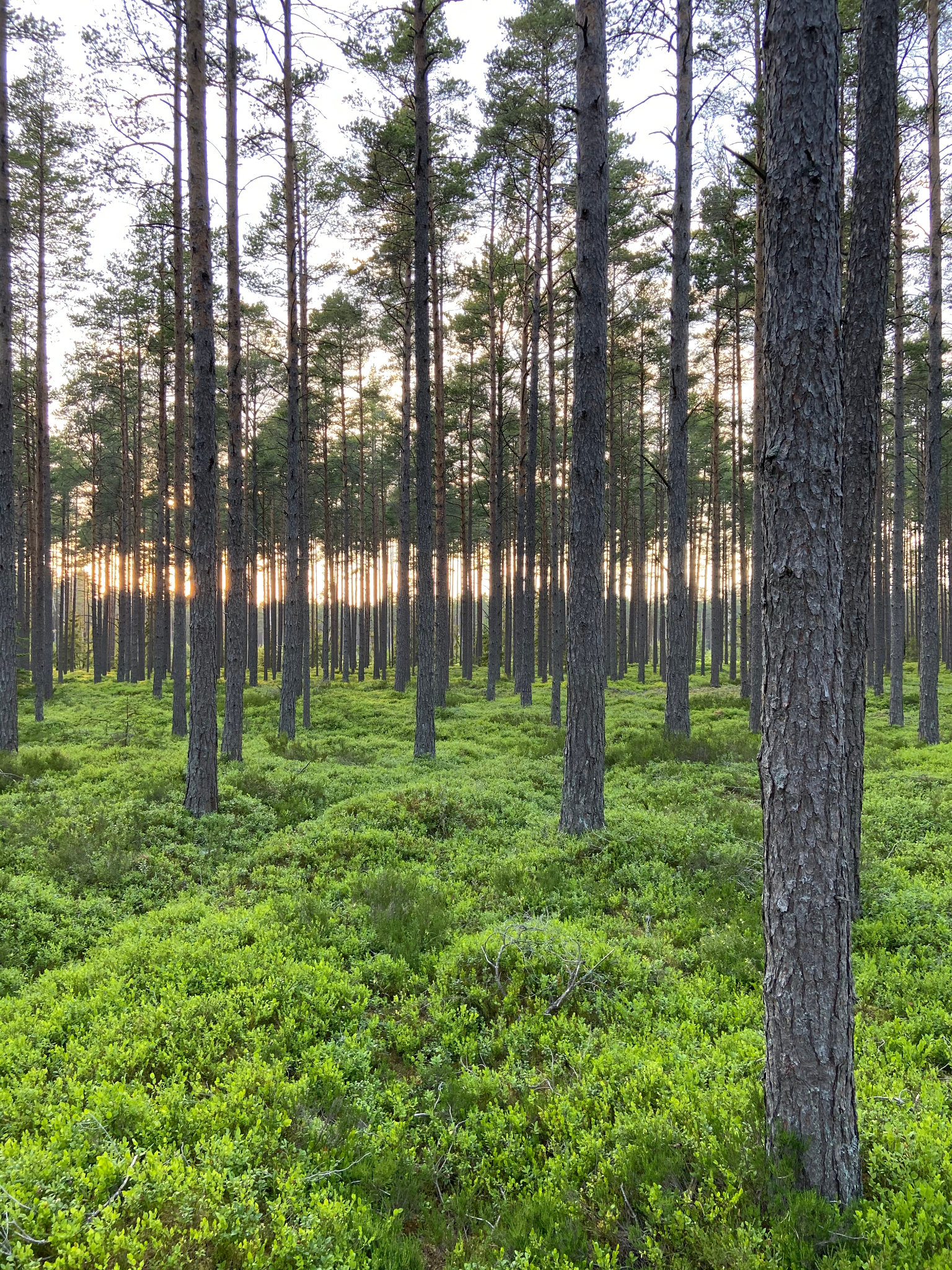 Süsinikuturud - uued võimalused maaomanikule?
Veebruar 2023
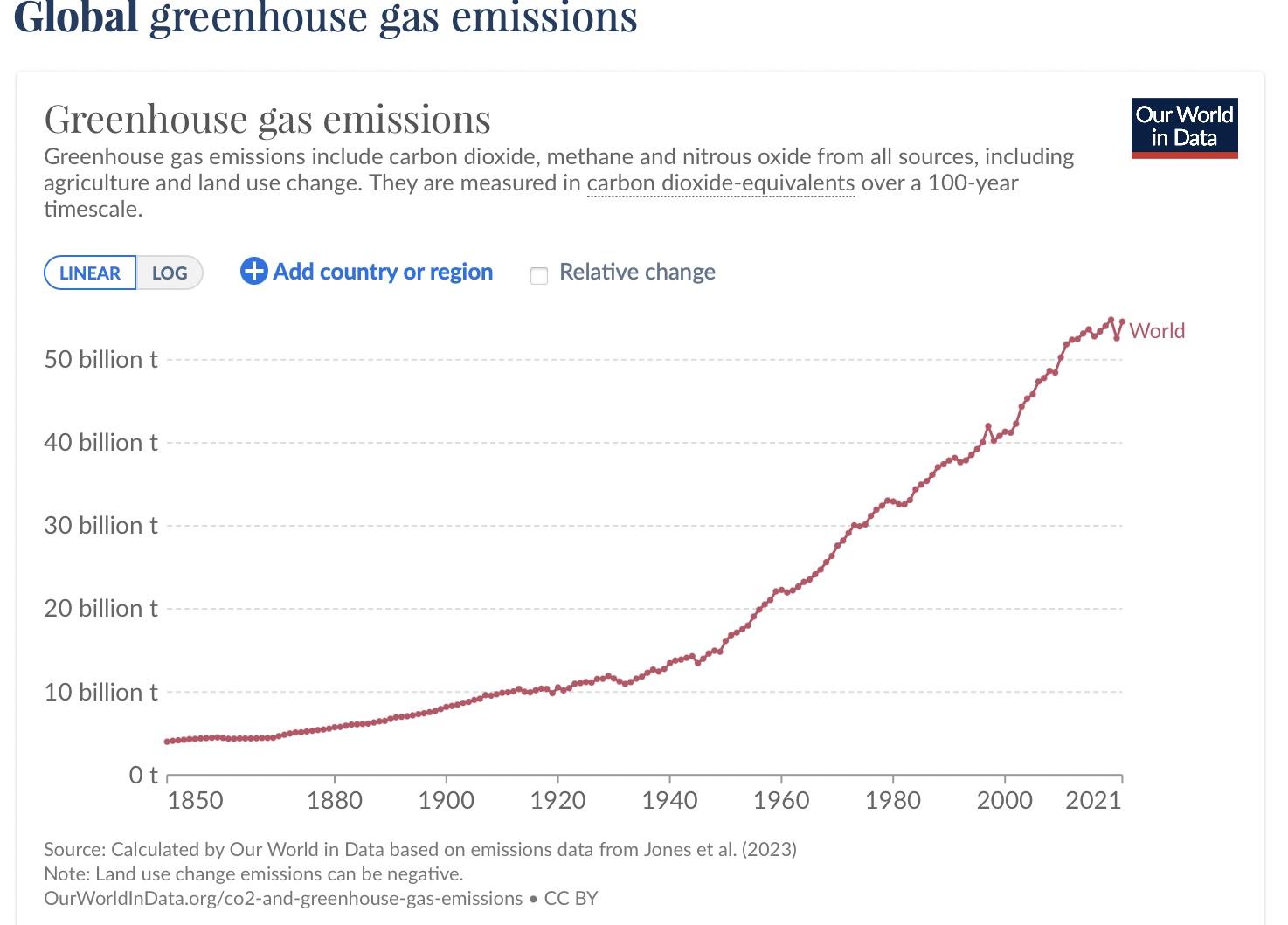 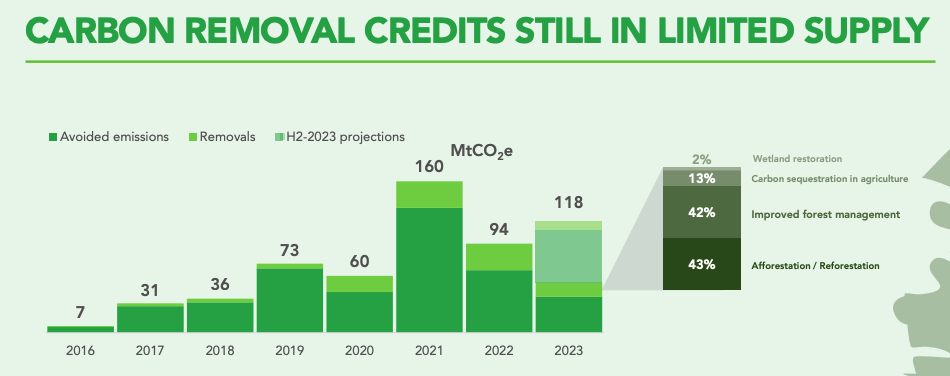 https://climatefocus.com/wp-content/uploads/2023/08/VCM-Dashboard-2023-H1-FINAL.pdf
(Billion tons) 50,000,000,000  vs  (Million tons) 43,000,000  st täna suudame uusmetsastamise teel siduda peaaegu 1/1000 õhku paisatavast CO2-st
Uus metsamajandus aitab kombineerida süsinikust ja puidust saadava tulu
TULU 1HA KOHTA:
VARASEM
OLEVIK
TULEVIK
ELURIKKUS
Selgumisel
SÜSINIK
€5 000–20 000
SÜSINIK
€5 000–20 000
PUIT
€20 000–40 000
PUIT
€20 000–40 000
PUIT
€20 000–40 000
Kust see väärtus (=raha) tuleb?
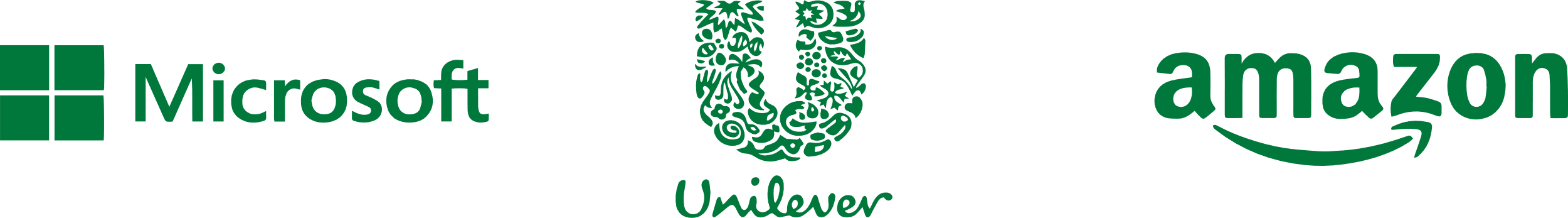 Vabatahtlik süsinikuturg
Maaomanikud ja süsinikuprojektid
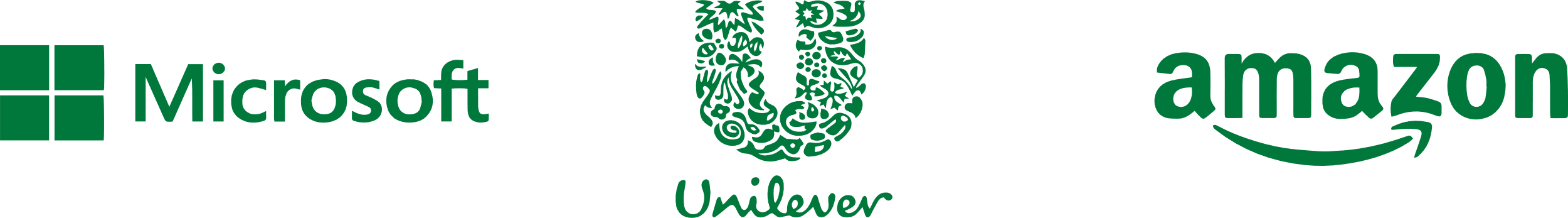 Ostavad
Müüvad
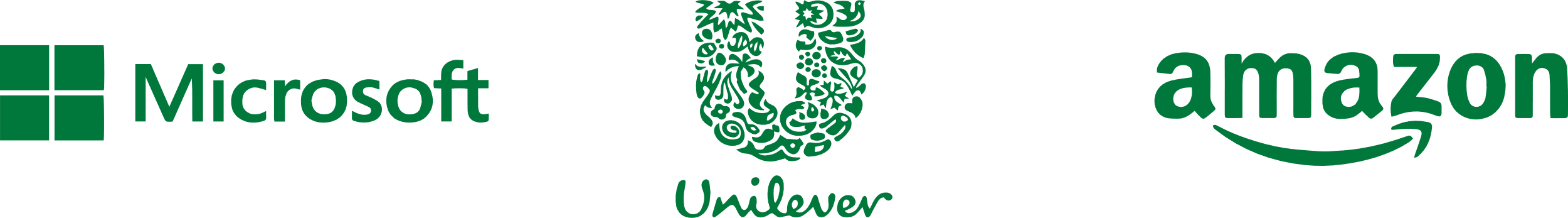 Kontrollib usaldusväärsust
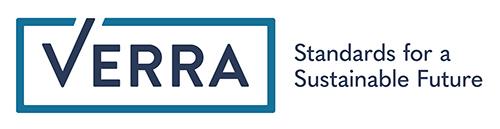 Kui palju süsinikukrediidid väärt on?
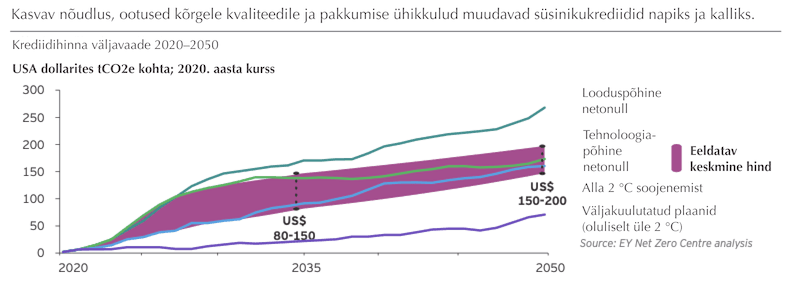 Kuidas krediite teenida saab?
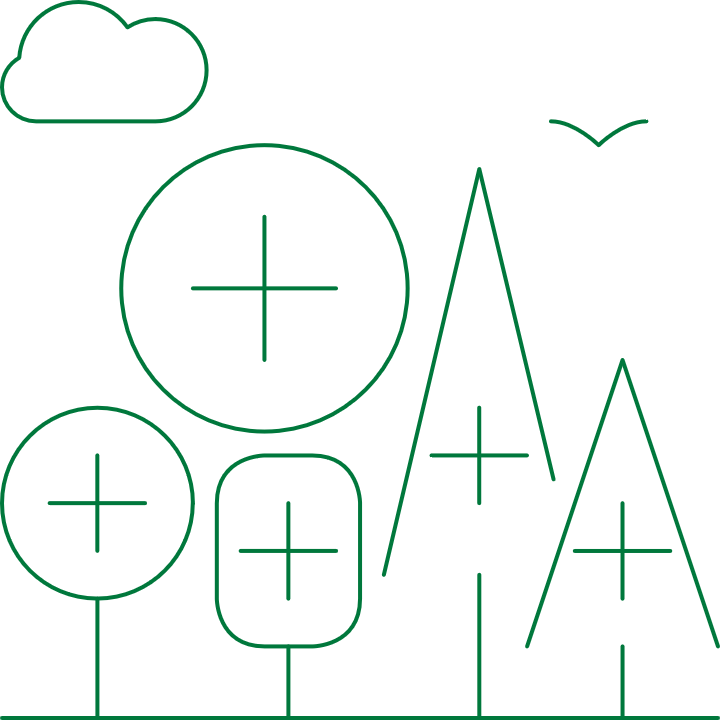 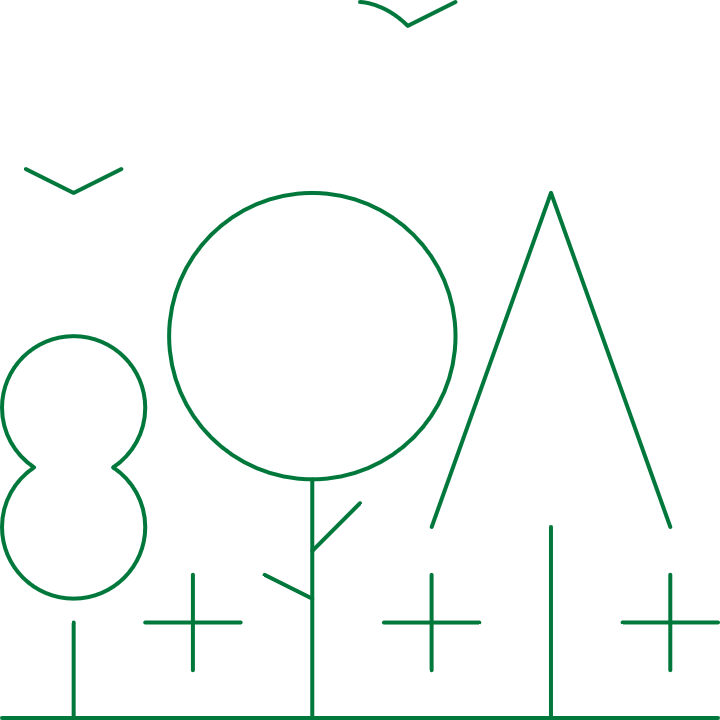 Uusmetsastamine
Krediit värskelt istutatud metsadest
Mõjumetsandus (piloot)
Krediit olemasolevatest metsadest
Andmepõhine ja automaatne süsinikuhinnang tühjale maale
Uute puude istutamine sobivale mittemetsamaale 
Tulu teenimine ca 5 aastat pärast istutamist
Individuaalne lähenemine olemasolevatele metsadele 
Süsiniku ja bioloogilise mitmekesisuse optimeerimine 
Tulu teenimine lisaks puitmaterjalile läbi parema metsamajandamise
AFFORESTATION
Millal süsinikukrediidid tulevad?
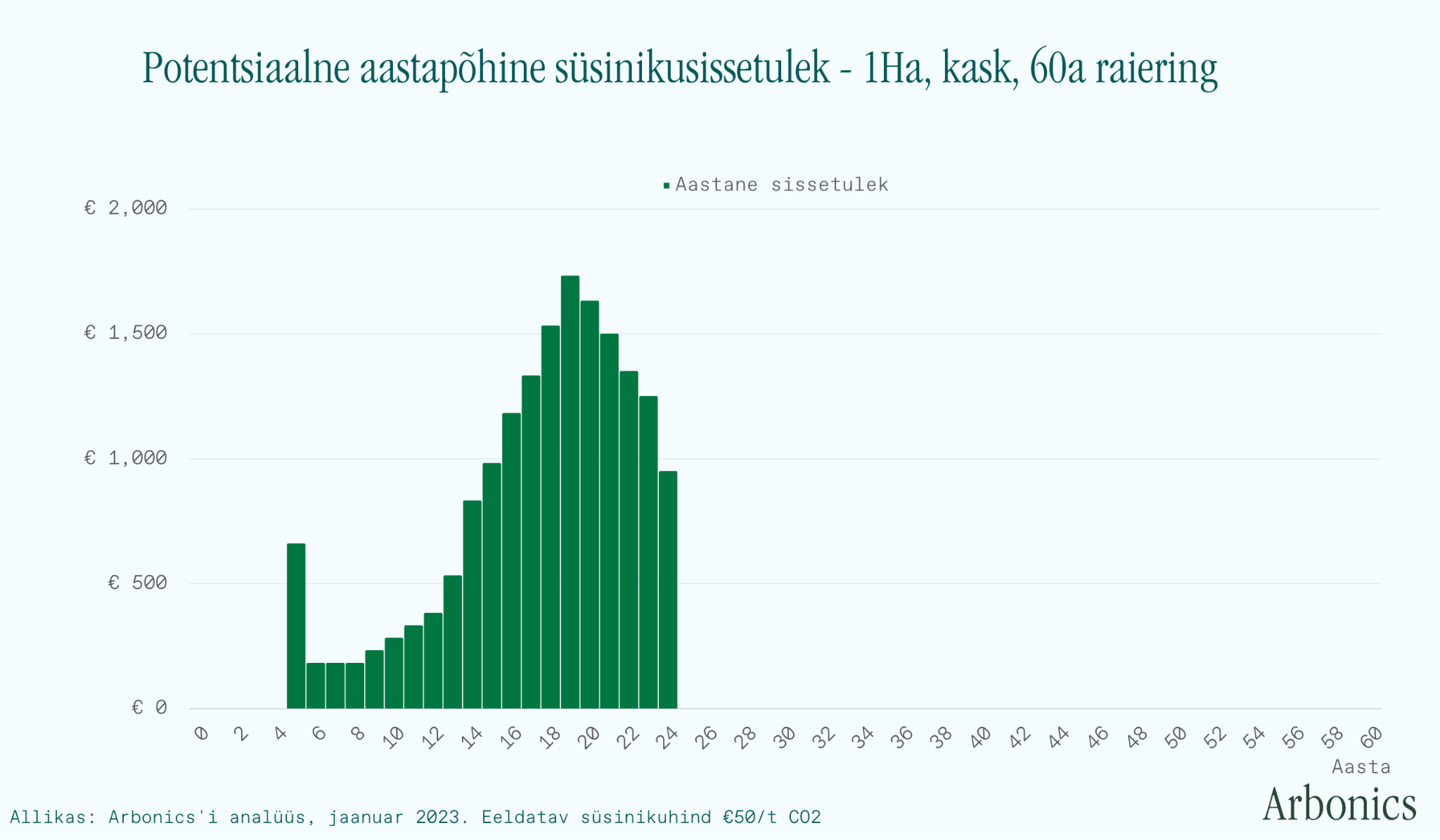 Uusmetsastamine on Sinu jaoks, kui…
Uusmetsastamine ei ole Sinu jaoks, kui…
Sinu maa on mittemetsamaa
oled valmis metsa eest hoolt kandma
soovid investeerida oma maasse ja keskkonda
Sinu maal on seadusest tulenev kohustus istutada puid
maa on looduskaitse all
maa on märgala
Kuidas süsinikuprojektiga ühinemine toimub?
1 
TUTVU SÜSINIKUTULU TEENIMISE VÕIMALUSEGA
2 
JAGA INFOT OMA MAA KOHTA
3 
OSALE KÕNES, ET TUTVUDA  ENDA MAA SÜSINIKUTULU PROGNOOSIGA
4 
TUTVU JA NÕUSTU ÜLDTINGI- MUSTEGA
5 UUSMETSASTA JA HOOLDA
6 
TEENI SÜSINIKUTULU
Päev 1
Nädal 1-2
Nädal 4
Kevad/sügis
Regulaarselt
Nädal 1-2
[Speaker Notes: Esimene kõne: tutvu enda maa süsinikutulu võimalusega]
Miks ja millise lepingu sõlmima peab?
MILLINE? 
Maaomanik valib
Pikem leping = rohkem krediite
MIKS?
USALDUS - ostjad vajavad kindlust
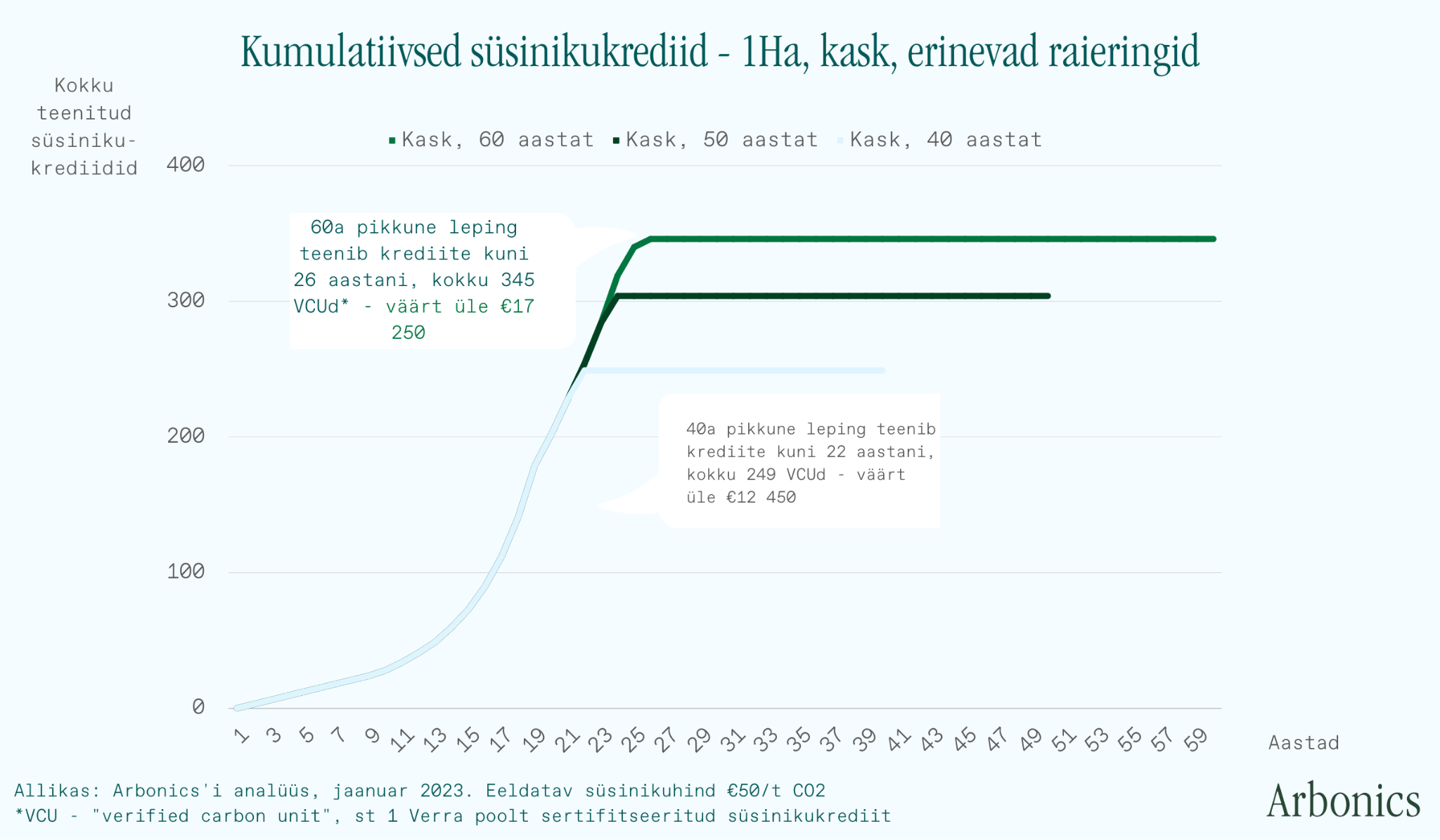 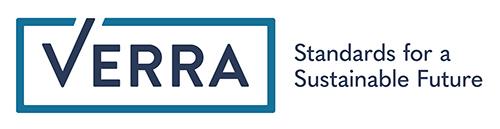 Mida kaaluda süsinikupartnerit valides?
Kui täpne on mulle ennustatud süsinikutulu? 
Mida partner teeb, et kindlustada krediitidele tulevikus maksimaalne hind? 
Kas partner töötab mõne suure süsinikustandardiga (Verra, Gold Standard)?
Aitäh! Küsimusi?
Võta meiega ühendust ja teeme Sinu maale tasuta uusmetsastamise süsinikuanalüüsi.
Registreeri lehel www.arbonics.com/ või võta meiega ühendust maaomanikud@arbonics.com
Kes me oleme?
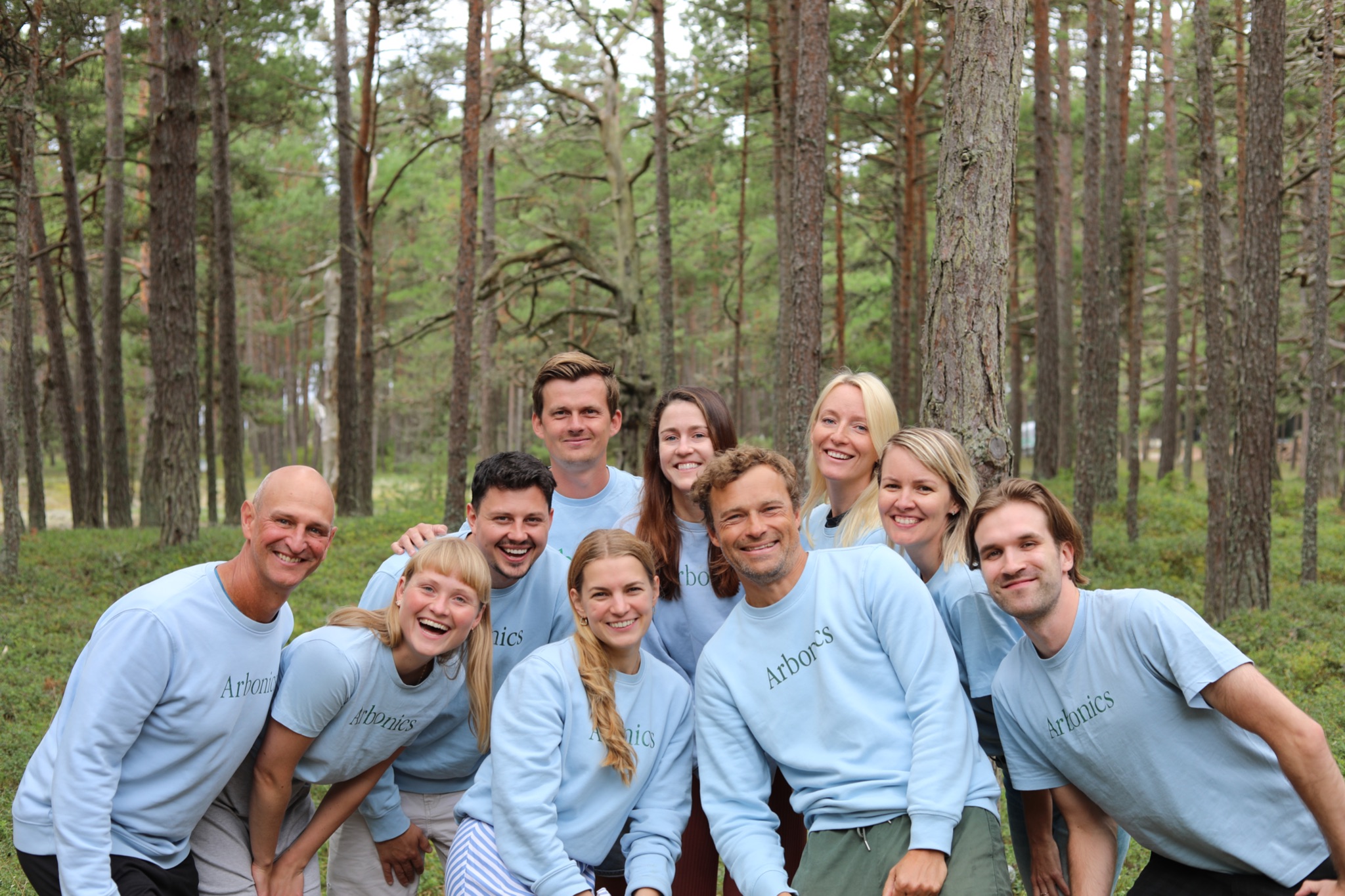 LISETT LUIK
Co-founder, COO
lisett@arbonics.com


KÄRT JOHANNA OJAMÄE
Marketing & Partnerships

KATRIN SIGAL
Legal

JOHANNA-MARIA VÄRGÅRDEN
Sales

MARTIN VOLL
Sales
KRISTJAN LEPIK
Co-founder, CEO
kristjan@arbonics.com


MALCOLM SEDGWICK
Verification & Carbon


JĀNIS RUKS
Forestry


ANNA-LIISA TALTS
Customer Success
Aitäh!